WSS v3 rendszergazda szemmel
Avagy mitől forog a gép…
Balássy György  (balassy@aut.bme.hu)
Microsoft regionális igazgató, ASP.NET MVP
MSDN Kompetencia Központ
Blog: http://balassy.spaces.live.com
Amiről szó lesz
Architektúra
Telepítés 
Beüzemelés
Védelem a felhasználóktól
Monitorozás és üzemeltetés
Mentés és visszatöltés
Funkciók bővítése
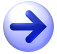 2
Architektúra
Internet Information Services
Központi felügyelet webalkalmazása
w3wp
Webalkalmazások  1..n
w3wp 1..n
SharePoint szolgáltatások
Administrationwssadmin
Searchmssearch, mssdmn
Timerowstimer
Tracing
wsstracing
VSS Writer
spwriter
Adatbázisok
Fájlrendszer
Infrastruktúra
Címtár (AD)
Névfeloldás (DNS)
Levelezés (SMTP)
Search index - Data
Config
Search
Admin Content
Content1..n
Naplók - Logs
Sablonok - Template
sqlservr
3
[Speaker Notes: Lehet egy vagy több gépen.]
Windows Internal Database
SQL Server 2005 (SP2) Embedded Edition
Microsoft##SSEE instance
Csak egygépes környezetben
Csak lokális kapcsolat
Nincs adatbázis méret korlát
Nincs felügyeleti eszköz
\\.\pipe\mssql$microsoft##ssee\sql\query
Csak Windows komponensek (pl. WSUS)
4
Webhely architektúra
WSS webhely csoport:
Gyökér URL (felügyelt)
Kvóta
Tulajdonos
Tartalom adatbázis
IIS
WSS webalkalmazás
IIS Webhely
http://web:5555
WSS webhely csoport
Webhely csoport/
IIS Webhely
http://intranet
Legfelső szintű webhely
/
Webhely csoport/helyek/
IIS Webhely
https://extranet...
Webhely
/Blog/
Webhely
/Team/
Webhely csoport/projektek/
IIS webhely:
Állomásfejléc
IP cím
Port
Hitelesítés
Alkalmazáskészlet
Fiók
Webhely
/Wiki/
WSS webalkalmazás:
Zóna
Adatbázis kiszolgáló
WSS webhely:
URL
Sablon
5
Amiről szó lesz
Architektúra
Telepítés 
Beüzemelés
Védelem a felhasználóktól
Monitorozás és üzemeltetés
Mentés és visszatöltés
Funkciók bővítése
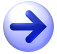 6
Mielőtt hozzáfognánk
IP beállítások (netdiag)
Névfeloldás
Külső és belső név ?
Hitelesítés, címtár (dcdiag)
Szolgáltatás fiókok ?
IIS telepítés (Alkalmazás kiszolgáló)
ASP.NET, WebDAV kell, SMTP kiszolgáló lehet, FPSE nem!
Windows Update!
.NET Framework 3.0
Célkönyvtárak ?
WSSv3+SP1 angol/magyar letöltése  - Ne az R2 CD-ről!
> aspnet_regiis -i
7
1
Telepítés
„Speciális” telepítési típus
8
Demó: Telepítés
Telepítési típus
TIPP:Az „Alap” telepítés gyors, nem kérdez, de később korlátozhat.
9
Demó: Telepítés
Kiszolgáló típusa
TIPP:Általában az „Előtér-webszolgáltatás” célszerű
10
Demó: Telepítés
Varázsló futtatása
TIPP:A varázsló parancssorból indítva többet tud
11
Méretezés
CPU – indexelés
RAM – adatbázis 
HDD
Érték  hibatűrés, redundancia!
ContentDB: corpus * 1.2-1.3 + log
Index: corpus * 0.3-0.5
SearchDB: index * 6 + log
Gépek száma – oldalra skálázás
Komponensek elosztása
12
Méretezés - példa
Intel Performance Testing of WSS
2 WFE
2.6 GHz dual x64 CPU
4 GB RAM
SATA
Database
2x 2.4 GHz quad x64
8 GB RAM
SATA
67.49 RPS, 87% CPU
Forrás: http://technet.microsoft.com/en-us/library/cc288087.aspx
13
SharePoint Capacity Planner
Modell összeállítása
14
[Speaker Notes: System Center Capacity Planner kiegészítés]
SharePoint Capacity Planner
Szimuláció eredménye
15
[Speaker Notes: System Center Capacity Planner kiegészítés]
2
Konfigurációs varázsló
psconfigui.exe
16
Demó: Konfigurációs varázsló
Kiszolgálófarm
17
Demó: Konfigurációs varázsló
Beállítási adatbázis
TIPP:Nem kell rendszergazdai jogosultságú felhasználónak lennie!
18
Demó: Konfigurációs varázsló
Port és hitelesítés
19
Demó: Konfigurációs varázsló
Konfigurálás
TIPP:„Alap” konfiguráció esetén nem kérdez semmit.
20
psconfig.exe
Adatbázisok létrehozása:


Központi felügyelet létrehozása:


Célszerű utána a grafikus felületet is elindítani – felismeri a beállításokat
psconfig -cmd configdb -create -server SERVER -database SharePoint_Config -user DOMAIN\SPDataAccess -password jelszo -admincontentdatabase SharePoint_AdminContent
psconfig -cmd adminvs -provision -port 9999 -windowsauthprovider onlyusentlm
21
stsadm.exe
TIPP:
Add*, Create*, Delete*
Enum*
Rename*
Backup, Restore
BackupHistory
DatabaseRepair
Export, Import
GetProperty, SetProperty
MergeContentDBs
MigrateUser
SetAdminPort
SetConfigDB
UpdateAccountPassword
UpdateFarmCredentials
Stb.
Csak lokálisan
Többet tud, mint a UI
111 parancs, 85 tulajdonság
Kiterjeszthető
stsadm -help setadminport

stsadm.exe -o setadminport
           -port <port>
           [-ssl]
           [-admapcreatenew]
           [-admapidname <app pool name>]
22
[Speaker Notes: Távolról nem használható
Lokális adminisztrátori jogosultságok szükségesek]
Amiről szó lesz
Architektúra
Telepítés 
Beüzemelés
Védelem a felhasználóktól
Monitorozás és üzemeltetés
Mentés és visszatöltés
Funkciók bővítése
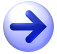 23
Beüzemelési feladatok
Kiszolgálók a farmban
Szolgáltatások
Levelezés
Webalkalmazás létrehozása
Webhely csoport létrehozása
24
3
Első lépések…
Központi felügyelet
Rendszergazdai feladatok
25
Demó: Első lépések
Mi – hol
Webhelyek
C:\inetpub\wwwroot\wss
WSS „12 hive”
C:\Program Files\Common Files\Microsoft Shared\Web Server Extensions\12
Eszközök: \Bin
Index: \Data
Naplók: \Logs
Windows Internal Database
C:\Windows\SYSMSI
26
Demó: Első lépések
IIS webhelyek
27
Demó: Első lépések
Központi felügyelet - Kezdőlap
28
Demó: Első lépések
Farmkiszolgálók
29
Demó: Első lépések
TIPP:Működjön minden szolgáltatás.
Kiszolgáló szolgáltatásai
30
Demó: Első lépések
Rendszergazdai feladatok
TIPP:Érdemes végigolvasni…
31
Demó: Első lépések
Tevékenység
32
Demó: Első lépések
Kimenő levelek beállításai
TIPP:Értesítésküldéssel tesztelhető
33
[Speaker Notes: Megadható webalkalmazás szintjén is.]
Demó: Első lépések
Alkalmazáskezelés
34
Demó: Első lépések
Kezelt elérési utak
35
Amiről szó lesz
Architektúra
Telepítés 
Beüzemelés
Védelem a felhasználóktól
Monitorozás és üzemeltetés
Mentés és visszatöltés
Funkciók bővítése
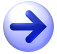 36
WSS és Windows identity
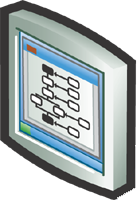 Webkiszolgáló
Webalkalmazás worker process
SharePoint identity
SharePoint tartalom
pl. listák, tárak, oldalak
Windows identity
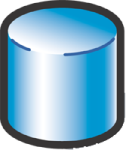 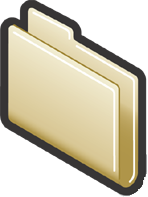 Helyi fájlrendszer
pl. XML fájl
Külső erőforrás
pl. Northwind
37
Hitelesítés szolgáltatók
38
[Speaker Notes: Független a WSS-től!]
Zónák
WSS webalkalmazás
Alapértelmezett Zóna

Windows integrált hitelesítés
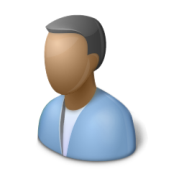 http://intranet
Intranet felhasználó
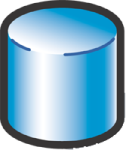 Internet Zóna

Űrlap alapú hitelesítés
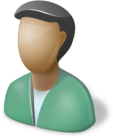 https://extranet.ceg.hu
Tartalom adatbázis
Internet felhasználó
TIPP:Másodlagos címek leképezése
39
Engedélyek (rights)
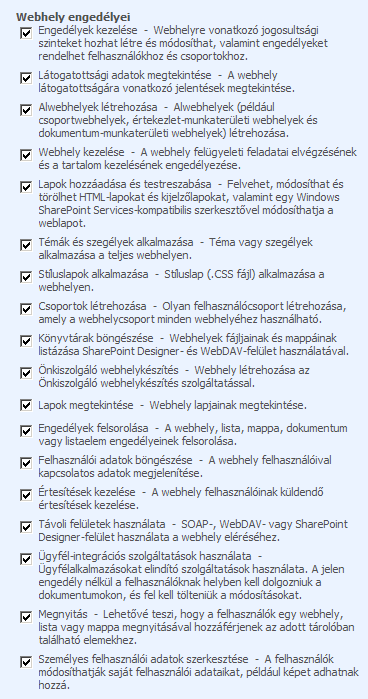 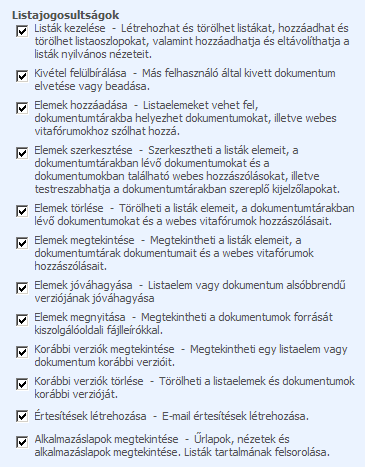 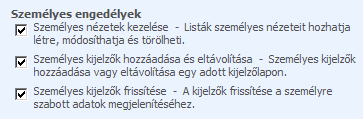 40
[Speaker Notes: Rights]
Jogosultsági szintek (permission levels)
Engedélyek halmaza
Webhelyenként és öröklődhet
WSS csoportokhoz rendelhető
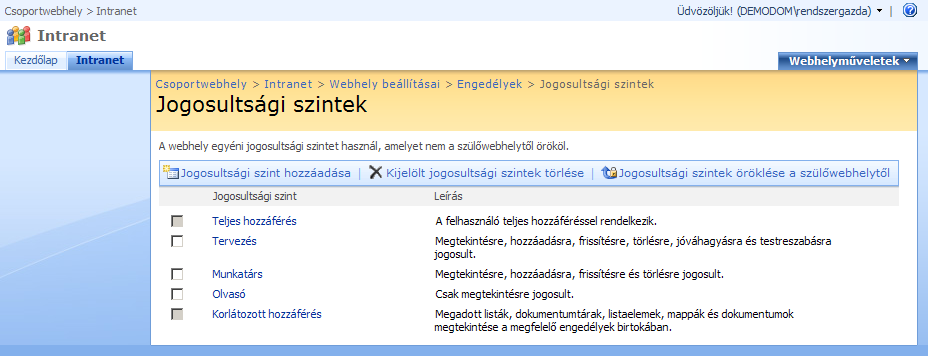 41
Házirend
Felülírja a helyi beállításokat
pl. Keresés bejárási fiók
Itt adható meg a System fiók
Tipp: jogosultságok delegálása zónánként
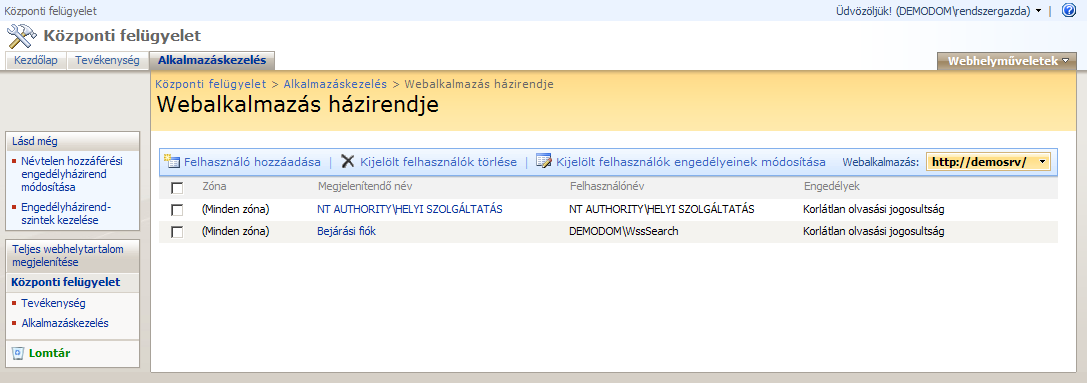 42
SHAREPOINT\System
„God mode”
Elrejti az IIS AppPool fiókot
Nem kell felhasználóként felvenni
Csak WSS-ben létezik
Nem Windows fiók
SID: S-1-0-0 (null SID)
User ID: 1073741823 (0x3FFFFFFF) 
Kód átválthat rá! (elevation)
SPSecurity.RunWithElevatedPrivilege(…)
43
További lehetőségek
44
4
Extranet publikálás
45
Demó: Felhasználók korlátozása
Hitelesítésszolgáltatók
46
Demó: Felhasználók korlátozása
Felhasználói engedélyek
47
Demó: Monitorozás
Felhasználók és engedélyek
48
Demó: Felhasználók korlátozása
Webalkalmazás házirendje
49
Demó: Felhasználók korlátozása
Webhelycsoportok kvótái és zárolásai
50
Demó: Felhasználók korlátozása
Tiltott fájltípusok
51
Demó: Felhasználók korlátozása
Víruskereső
52
Amiről szó lesz
Architektúra
Telepítés 
Beüzemelés
Védelem a felhasználóktól
Monitorozás és üzemeltetés
Mentés és visszatöltés
Funkciók bővítése
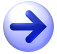 53
Üzemeltetési feladatok
54
[Speaker Notes: Naplózás
Hol a hiba?  Diagnosztika
Ki nézi az oldalt?  Látogatottság-elemzés
Auditálás
Mi milyen műveletet végez?  Van auditálás a WSS-ben, de csak kódból kapcsolható be és olvasható
Kapacitás
Van még szabad hely?  Tartalom adatbázisok kapacitása
Kell még ez a webhely?  Webhelyek életciklusa
Teljesítmény
Elég gyors a szerver?  Válaszidők
Mit csinál a szerver?  Teljesítmény számlálók]
5
Diagnosztika
55
Demó: Monitorozás
Tevékenységek
Demó: Monitorozás
Diagnosztikai naplózás
57
Demó: Monitorozás
Látogatottság elemzés
58
Demó: Monitorozás
Látogatottsági jelentés
59
Demó: Monitorozás
Időzítő feladat állapota
60
Demó: Monitorozás
Tartalom-adatbázisok kezelése
61
Demó: Monitorozás
Webhelyek automatikus törlése
62
Amiről szó lesz
Architektúra
Telepítés 
Beüzemelés
Védelem a felhasználóktól
Monitorozás és üzemeltetés
Mentés és visszatöltés
Funkciók bővítése
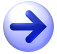 63
Eszközök
Csak az adatbázist menti, fájlrendszert nem
Volume Shadow Copy Service (VSS) támogatás
64
WSS eszközök
Távolról
Böngészőben
Nem automatizálható
Időzített (Timer Service)
Komponens szintű
Csak lokálisan
Parancssorban
Automatizálható (-enumsites)
Ütemezhető (Windows)
Komponens vagy webhely csoport szintű*
Központi felügyelet
stsadm -o backup
Egy mappába kerül minden, automatikusan almappa jön létre
Jog: SQL fiók, Timer szolgáltatás fiók, Központi felügyelet AppPool fiók
Napló: spbackup.log
Tartalomjegyzék: spbrtoc.xml
Konfigurációs adatbázis visszaállítása nem támogatott (KB948725)
* Webhely szinten is megoldható: -o export/import, de nem visz át mindent:     munkafolyamatok, értesítések, szolgáltatások, megoldások, lomtár nem mentődik.
65
[Speaker Notes: Konfigurációs adatbázis visszaállítása nem támogatott: KB948725
http://support.microsoft.com/kb/948725]
6
Mentés és visszatöltés
Központi felügyelet
stsadm -o backup
66
Demó: Mentés
Központi felügyelet oldaláról
67
Demó: Mentés
Parancssorból: komponensek lekérdezése
stsadm -o backup -showtree

    Farm\
        [SharePoint_Config]\
        Windows SharePoint Services - webalkalmazás\
            SharePoint - 80\
                WSS_Content_Intranet\
        [WSS_Administration]\
            [Webalkalmazás]\
                SharePoint_AdminContent_ed73cab8-6d55-4f94-86a0-de4bcb96e955\
        Windows SharePoint Services - keresés\
            [Keresőszolgáltatás-példány]\
                [WSS_Search]\

        [ ] - item cannot be selected.
         *   - not selected to be backed up.
68
Demó: Mentés
Parancssorból
Komponens mentése



Teljes mentés
stsadm -o backup 
       -directory C:\Backup\ 
       -item "SharePoint – 80"
       -backupmethod full
stsadm -o backup 
       -directory C:\Backup\ 
       -backupmethod full
69
Demó: Mentés
Parancssorból
Webhelycsoport mentése
stsadm -o enumsites 
       -url http://demosrv

stsadm -o backup 
       -url http://demosrv 
       -filename C:\Backup\demosrv.bak 
       -overwrite
70
Demó: Visszatöltés
Parancssorból
Teljes mentés visszaállítása


Egy komponens visszaállítása
stsadm -o restore 
       -directory C:\Backup
       -restoremethod overwrite 
       -backupid eb86e475-a8a1-4831-b3ef-14a869ca77bc
stsadm -o restore 
       -directory C:\Backup
       -restoremethod overwrite 
       -item "WSS_Content_Intranet"
71
Amiről szó lesz
Architektúra
Telepítés 
Beüzemelés
Védelem a felhasználóktól
Monitorozás és üzemeltetés
Mentés és visszatöltés
Funkciók bővítése
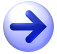 72
WSS mint platform
Office 2007 Solutions Built On WSS v3
Collaboration
ECM
Search
BI
Portal
BPM
Project
WSS 3.0 Core Workspace Services
APIs

Fields/Forms 
OM and SOAP
Events
Deployment
Mgmt

Admin UX
Delegation
Provisioning
Monitoring
Site Model

Rendering
Templates
Navigation
Visual Blueprint
Storage

Repository
Metadata
Versioning
Backup
Security

Rights/Roles
Pluggable Auth
Per Item
Rights Trimming
Topology

Config Mgmt
Farm Services
Feature Policy
Extranet
Operating System Services
ASP.NET (Web Parts, Personalization, Master Pages, Provider Model for navigation, security, etc.)
Database
Search
Workflow
Szolgáltatás (feature)
Forrásfájlok + XML leírás
Minimálisan megkövetelhető a fejlesztőktől
Lépések:
Másolás a FEATURES mappába
Telepítés: stsadm -o installfeature
Aktiválás böngészőben (-activatefeature)
Webhely, webhely csoport, webalkalmazás vagy farm szinten
Futtathat kódot!
IISRESET
74
Megoldás (solution)
.wsp fájl (CAB)
Fejlesztőknek nehézkes létrehozni, de elvárható
Módosíthat web.config-ot, írhat a GAC-ba!
Lépések:
Adatbázisba másolás: stsadm -o addsolution
Telepítés:
Központi felügyelet vagy parancssor
stsadm -o deploysolution
Automatikusan az összes kiszolgálóra
Időzítő szolgáltatást használja
IIS újraindulhat!
75
[Speaker Notes: Addsolution: bemásolja a konfigurációs adatbázisba]
Biztonság
Milyen kódot telepítünk a szerverre?
76
7
Megoldás telepítése
77
Demó: Megoldások
Telepítés parancssorból
@echo off
set stsadm=c:\Program Files\Common Files\Microsoft Shared\web server extensions\12\bin\stsadm.exe
set packagename=MyWebParts.wsp

echo --- Megoldas hozzaadasa a konfiguracios adatbazishoz...
"%stsadm%" -o addsolution -filename Package\%packagename%

echo --- Idozitett feladatok azonnali futtatasa...
"%stsadm%" -o execadmsvcjobs

echo --- Megoldas azonnali telepitesenek beutemezese...
"%stsadm%" -o deploysolution -name %packagename% -allcontenturls -immediate -allowcaspolicies -allowgacdeployment -force

echo --- Idozitett feladatok azonnali futtatasa...
"%stsadm%" -o execadmsvcjobs
78
Demó: Megoldások
Eltávolítás parancssorból
@echo off
set stsadm=c:\Program Files\Common Files\Microsoft Shared\web server extensions\12\bin\stsadm.exe
set packagename=MyWebParts.wsp

echo --- Megoldas azonnali visszavonasanak beutemezese...
"%stsadm%" -o retractsolution -name %packagename% -allcontenturls -immediate

echo --- Idozitett feladatok azonnali futtatasa...
"%stsadm%" -o execadmsvcjobs

echo --- Megoldas torlese...
"%stsadm%" -o deletesolution -name %packagename% -override

echo --- Idozitett feladatok azonnali futtatasa...
"%stsadm%" -o execadmsvcjobs
79
Összefoglalás
Sokkal több, mint egy megosztott mappa
Bevezethető fokozatosan
Jól bővíthető
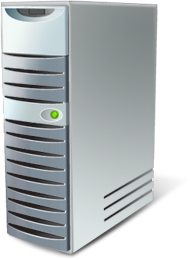 80
Hasznos linkek
MSDN Kompetencia Központ SharePoint cikkek (Event Log Errors)
http://www.msdnkk.hu/tags/SharePoint
WSS v3 + SP1 letöltés (104MB)
WSS méretezés
SharePoint Capacity Planning Tool
System Center Capacity Planner
Mentés és visszatöltés
Balássy György
balassy@aut.bme.hu
http://balassy.spaces.live.com
http://www.msdnkk.hu